Announcements:
HW
Quiz
EECS 70A: Network Analysis
Lecture 2
3/20/2018
Review & agenda
Last lecture:
Current
Voltage
Power
Today:
Examples
Power (sink/source)
Current (postive/negative)
Dependent sources
Resistors
Series
Parallel
3/20/2018
Power: Source vs. sink
Iab
P = Iab x Vab
+
a
P > 0 
“sink”: power delivered to element
P < 0 
“source”: power supplied by element
b
-
3/20/2018
“source”
I=5 A
+
10 V
-
3/20/2018
“source”
I=5 A
I=5 A
Vab = 10 V
a
Iab = - 5 A
+
+
+
Draw or think of as:
10 V
-
b
-
-
Same as:
I=5 A
P = Iab x Vab 
= (- 5 A) x (10 V) 
= -50 W
Vab = 10 V
a
Iab = - 5 A
b
3/20/2018
Practice problems
Find the power absorbed or supplied by the element (instructor).
I=5 A
a
+
+
Vab = - 3 V
-
-
b
Find the power absorbed or supplied by the element (instructor).
I=10 A
a
Vab = + 5 V
b
3/20/2018
Practice problems
Find the power absorbed or supplied by the element (student).
I=10 A
a
+
+
Vab = + 3 V
-
-
b
Find the power absorbed or supplied by the element (student).
I=3 A
a
Vab = - 2 V
b
3/20/2018
Example problem: Current (positive/negative)
Recall:
Find the i2, i3 (instructor).
i1=i2+i3
i1= + 2A
i2
i3
i2
i1
5 A
Like water in a river…
i3
3/20/2018
Dependent sources
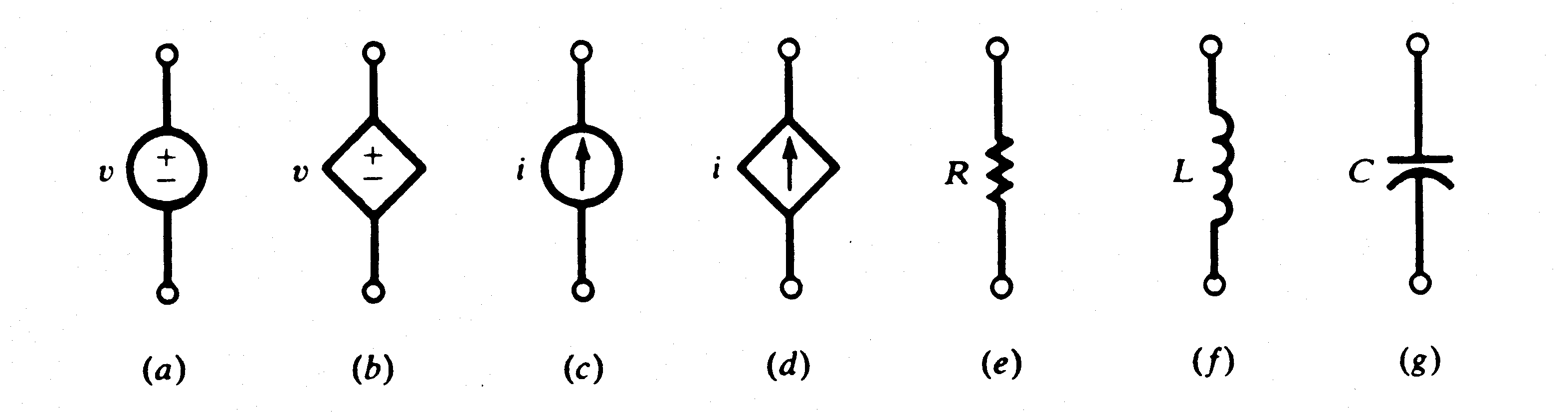 VCVS: Voltage controlled voltage source
CCVS: Current controlled voltage source
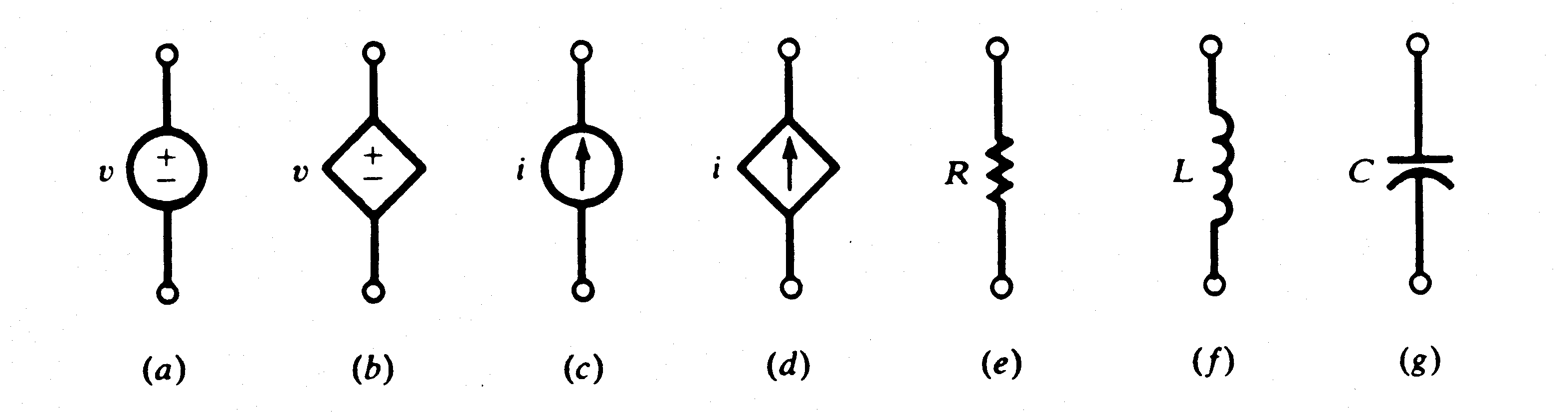 VCCS: Voltage controlled current source
CCCS: Current controlled current source
3/20/2018
Voltage controlled voltage source (VCVS)
Find the voltage drop across element 2 (instructor).
a
+
5 V
1
-
b
5 Vab
+
2
-
c
3/20/2018
Voltage controlled current source (VCCS)
Find the current through element 2 (student).
2 Vab
a
+
5 V
1
2
-
b
3/20/2018
Example problem.
Find the Vbc (instructor).
2 A
b
a
c
3 A
+
10 Vbc
-
5 A
3/20/2018
Example
speaker
speaker
“amplifier”
a
10 x Vab
or
100 x Vab
or
1,000 x Vab
+
-
b
3/20/2018
MKSA units-cheat sheet
3/20/2018
Questions?
3/20/2018
Resistors
Iab
Vab = Iab x R
a
+
R
Resistance units: Ohms [W]
-
Example circuit:
(Voltage source in series with resistor.)
b
3/20/2018
Example problem: Resistors in parallel.
Solve for all the currents and voltages in this circuit. (instructor).
i0
a
i1
i2
i3
+
10 V
R0=2 W
R0=2 W
R0=2 W
-
b
3/20/2018
Example problem: Resistors in parallel.
Solve for all the currents and voltages in this circuit. (students).
i3
R0=2 W
i1
i2
+
10 V
R0
-
2R0
a) Find i1
b) Find i2
c) Find i3
d) Find Req
3/20/2018
Generalize: N resistors in parallel.
Solve for Req. (instructor).
i0
a
i1
i2
i3
+
V0
R1
R3
R2
-
b
Req=?
3/20/2018
Example problem:
Solve for Req. (sudents).
a
Req=?
4  W
2 W
4 W
b
3/20/2018
Important practical example:
Solve for Req. (instructor).
a
Req=?
1 M W
1 W
b
3/20/2018
Questions?
3/20/2018
Voltage addition in circuits
a
1
b
2
c
Vac=Vab+Vbc
3/20/2018
2 resistors in series
a
i1
R1
i2
b
R2
c
3/20/2018
Generalize: N resistors in series
R1
R2
=
Req
R3
RN
3/20/2018
Example problems
Solve for Req. (instructor).
a
1 kW
500 W
b
Solve for Req. (students).
a
1 W
1 MW
b
3/20/2018
Questions?
3/20/2018
Example problems
Solve for Req. (instructor).
R1
R2
R4
R3
3/20/2018
Example problems
Solve for Req. (students).
R1
R2
R3
R4
3/20/2018
Example problems
Solve for Req. (instructor).
R3
R4
R2
R6
R5
R1
3/20/2018
Example problems
3/20/2018
Voltage divider
R1
+
-
Vin
R2
Vout
Why important?
Concept of source/load. (Thevenin…)
3/20/2018
Source/load concept
3/20/2018
Symbol library
Iab
I=5 A
+
+
a
+
a
-
-
b
b
-
a
b
3/20/2018
Symbol library
+
+
-
-
2
3/20/2018